Read and then delete this slide
Alongside the guidance and resources available at psnc.org.uk/Hypertension, PSNC Briefing 041/21 provides detailed information on the Hypertension Case-Finding Advanced Service and it provides information for speakers using this PowerPoint presentation.

Questions or comments on this presentation can be addressed to services.team@psnc.org.uk

Last updated: 11th October 2021
The Community Pharmacy Hypertension Case-Finding Advanced Service
Overview
Background
Policy context
Service description and documentation
BP meters to be used in the service
Pre-commencement activity
Patient eligibility
Providing the service
Funding and claiming payment
Working in your localities
Questions
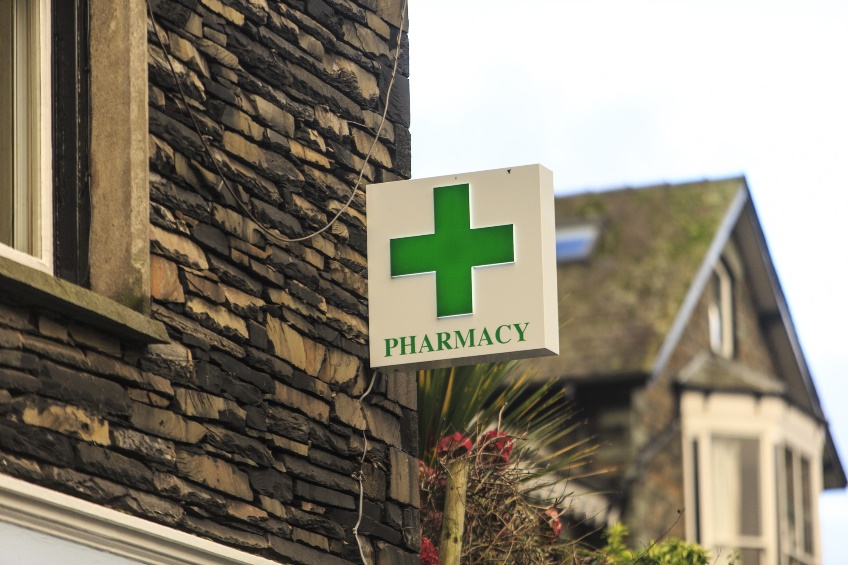 Background
Cardiovascular disease (CVD) is one of the leading causes of premature death in England
Affects 7 million people and accounts for 1.6 million disability adjusted life years 
Hypertension is the biggest risk factor for CVD
Top five risk factors for all premature death and disability in England 
~5.5 million people have undiagnosed hypertension in England 
CVD is a key driver of health inequalities and accounts for around 25% of the life expectance gap
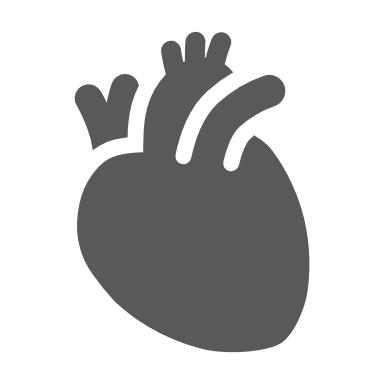 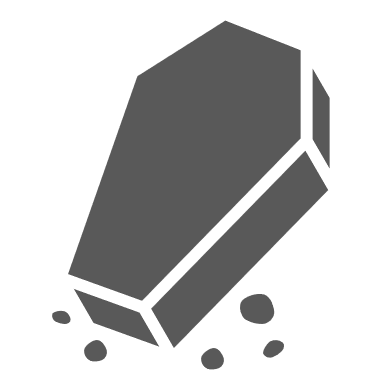 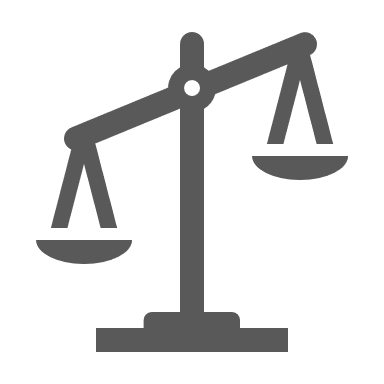 Background
Early detection of hypertension is vital
Evidence that community pharmacy can provide a key role in detection and subsequent treatment of hypertension
Community pharmacy engagement has the potential to improve outcomes and reduce the burden on general practices
Levels of detection are expected to have fallen over the past year due to the impact of COVID-19 on routine blood pressure monitoring
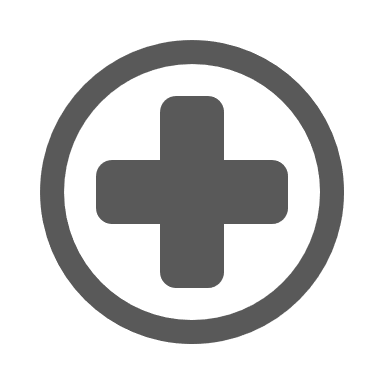 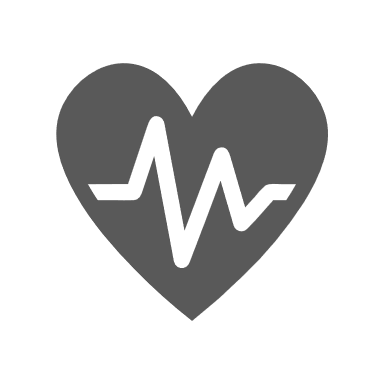 Policy context
NHS Long Term Plan (LTP) - NHS commitment to reducing morbidity and mortality due to CVD
LTP commitment for community pharmacy, working with others, to provide opportunities for the public to check on their health through tests for high BP
Cardiovascular Disease Prevention System Leadership Forum - ambition for hypertension: 
80% of the expected number of people with high BP are detected by 2029, and that 80% of the population diagnosed with hypertension are treated to target
At the time the LTP was published, Public Health England estimated fewer than 60% of people with hypertension had been diagnosed
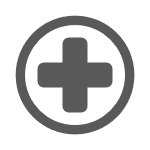 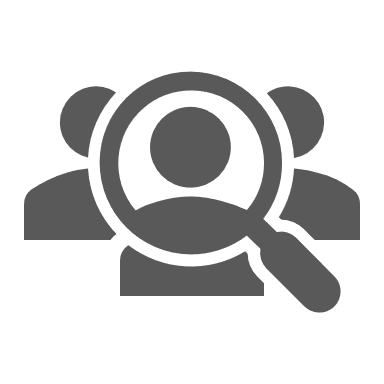 Policy context
NICE guideline NG136 sets out the criteria for the diagnosis and management of hypertension in adults 
Ambulatory blood pressure monitoring (ABPM) is the clinically preferred method for diagnosing hypertension 
Part of 5-Year CPCF agreed to test a model for detecting undiagnosed CVD in community pharmacy and pilot in 2020/21 through PhIF
Pilot commenced in December 2020
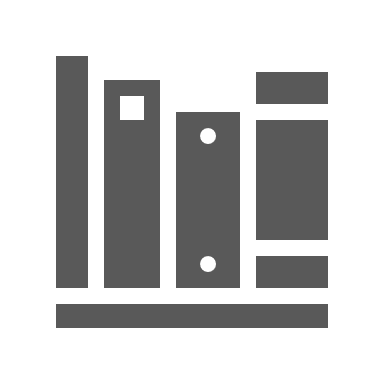 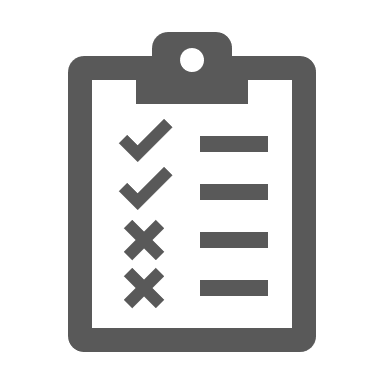 Policy context
Pilots
35 pharmacies from 6 PCNs in 4 geographies:
Darlington & Durham PCN
Urban Health and Dudley & Netherton PCNs
Chesterfield & Dronfield PCN
Newham Central and North Newham PCNs
Sites include rural and urban areas, areas of high ethnicity and areas of mixed deprivation/affluence
Evaluation is due to complete reporting late Autumn 2021
 
Public Perceptions: Ipsos survey and interviews (1651 participants)
91% comfortable with BP check in a community pharmacy
Service Description
The service is an Advanced service
It commenced on 1st October 2021
Two stages:
Stage 1 - identify people at risk of hypertension – ‘Clinic check’
Stage 2 - 24-hour ambulatory blood pressure monitoring (ABPM)
Contractors must be able to provide both stages
Currently only provided by pharmacists
Service description – service pathway
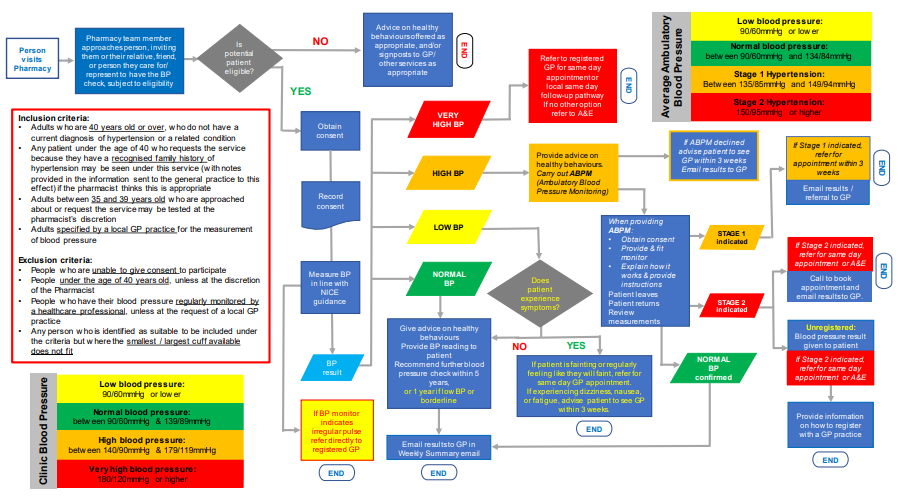 Advice on healthy behaviours offered as appropriate, and/or signposts to GP/ other services as appropriate
Average Ambulatory Blood Pressure
Low blood pressure: 
90/60mmHg or lower
Is potential patient eligible?
Pharmacy team member approaches person, inviting them or their relative, friend, or person they care for/ represent to have the BP check, subject to eligibility
NO
Normal blood pressure: 
between 90/60mmHg and 134/84mmHg
Person visits Pharmacy
END
Refer to registered GP for same day appointment or 
local same day follow-up pathway
If no other option refer to A&E
Stage 1 Hypertension: 
Between 135/85mmHg and 149/94mmHg
END
YES
Stage 2 Hypertension: 
150/95mmHg or higher
VERY HIGH BP
Inclusion criteria:
Adults who are 40 years old or over, who do not have a current diagnosis of hypertension or a related condition
Any patient under the age of 40 who requests the service because they have a recognised family history of hypertension may be seen under this service (with notes provided in the information sent to the general practice to this effect) if the pharmacist thinks this is appropriate
Adults between 35 and 39 years old who are approached about or request the service may be tested at the pharmacist’s discretion
Adults specified by a local GP practice for the measurement of blood pressure

Exclusion criteria:
People who are unable to give consent to participate
People under the age of 40 years old, unless at the discretion of the Pharmacist
People who have their blood pressure regularly monitored by a healthcare professional, unless at the request of a local GP practice
Any person who is identified as suitable to be included under the criteria but where the smallest / largest cuff available does not fit
Obtain consent
If ABPM declined advise patient to see GP within 3 weeks
Email results to GP
If Stage 1 indicated, refer for appointment within 3 weeks
Provide advice on healthy behaviours.
Carry out ABPM (Ambulatory Blood Pressure Monitoring)
END
HIGH BP
Email results  / referral to GP
Record consent
LOW BP
When providing ABPM:
Obtain consent
Provide & fit monitor
Explain how it works & provide instructions
Patient leaves
Patient returns
Review measurements
STAGE 1 indicated
If Stage 2 indicated, refer for same day appointment  or A&E
END
Does patient experience symptoms?
Measure BP in line with NICE guidance
NORMAL BP
Call to book appointment and
email results to GP.
STAGE 2 indicated
Give advice on healthy behaviours
Provide BP reading to patient
Recommend further blood pressure check within 5 years, 
or 1 year if low BP or borderline
Unregistered:
Blood pressure result given to patient
YES
NO
If Stage 2 indicated, refer for same day appointment  or A&E
NORMAL BP confirmed
BP result
If patient is fainting or regularly feeling like they will faint, refer for same day GP appointment. 
If experiencing dizziness, nausea, or fatigue, advise  patient to see GP within 3 weeks.
Clinic Blood Pressure
Low blood pressure: 
90/60mmHg or lower
Normal blood pressure: 
between 90/60mmHg & 139/89mmHg
If BP monitor indicates irregular pulse refer directly to registered GP
Provide information on how to register with a GP practice
END
High blood pressure: 
between 140/90mmHg & 179/119mmHg
Email results to GP in Weekly Summary email
END
Very high blood pressure: 
180/120mmHg or higher
END
END
Key service documentation
Service specification
Service pathway
PSNC Briefing 041/21: Guidance on the Community Pharmacy Hypertension Case-Finding Advanced Service
BP meters to be used in the service
Purchase or rent a meter for each service stage – clinic BP & ABPM
Must be validated by the British and Irish Hypertension Society
Considerations before purchasing / renting at: psnc.org.uk/hypertension
Don’t forget your ancillaries (larger cuff sizes etc.)
Pre-commencement activity
Premises requirements​
Pharmacy must have a consultation room which meets the Terms of Service requirements
Additional requirements:
when measuring blood pressure, the patient must be able to rest their arm on a table / bench at a suitable height
IT equipment accessible within the room
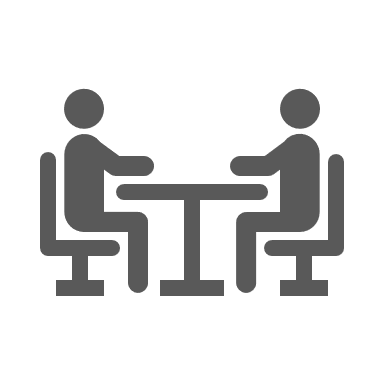 Pre-commencement activity
Training requirements
Currently the service is to be provided by a pharmacist
Familiar with the NICE guideline Hypertension in adults: diagnosis and management [NG136]
Read and understood the service specification
Completed the recommended training on how to use the blood pressure monitoring equipment
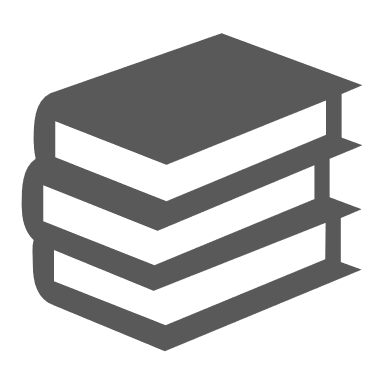 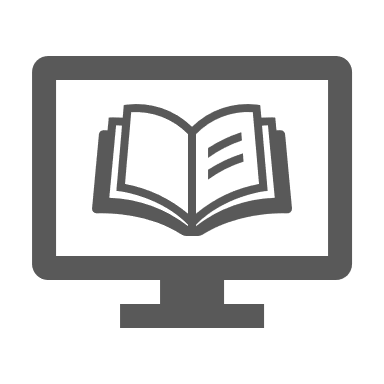 Pre-commencement activity
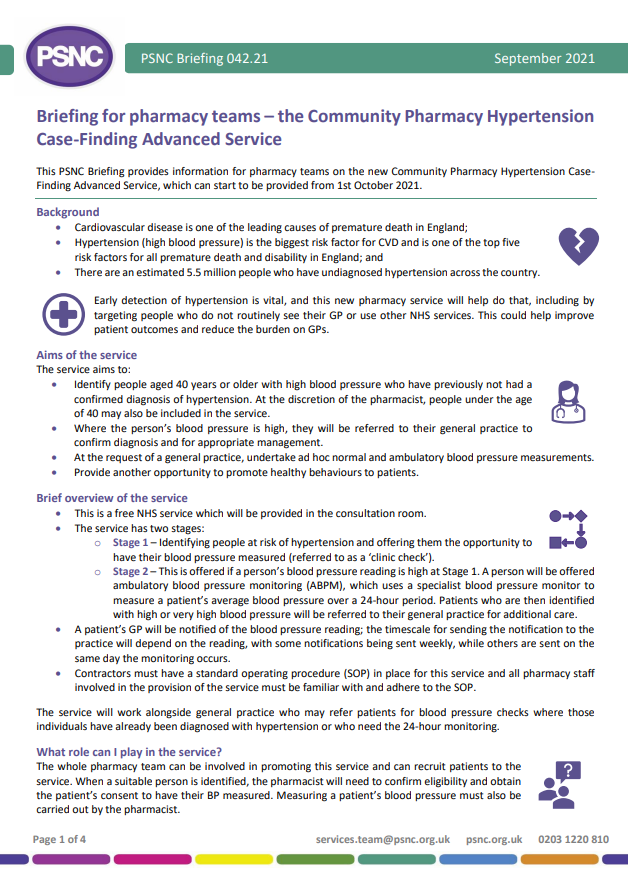 Training requirements 
Additional optional CPD available via CPPE

Pharmacy Team Training
Whole pharmacy team approach to promotion and recruitment
PSNC Briefing 042/21: Briefing for pharmacy teams – the Community Pharmacy Hypertension Case-Finding Advanced Service
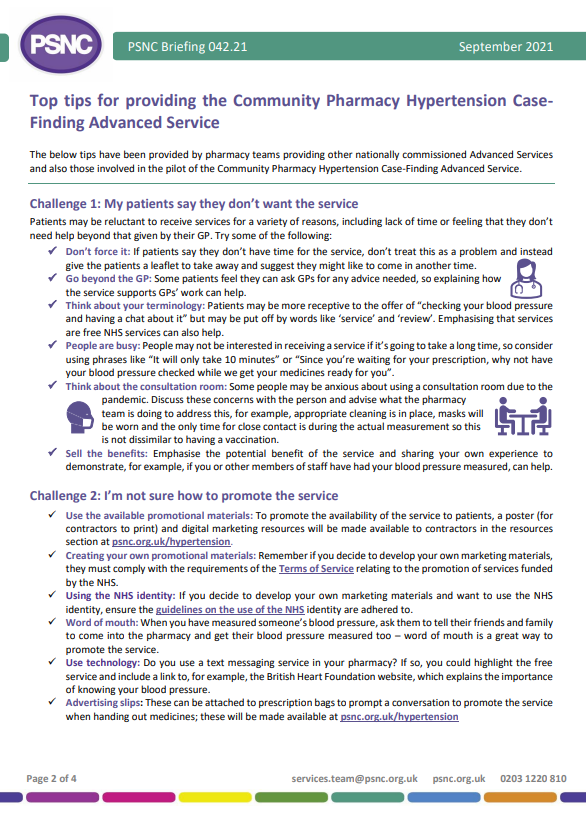 Pre-commencement activity
Signing up to the service 
Registration via MYS
Set up fee paid

Standard Operating Procedure
Must have in place
All participating staff familiar and follow
Must include process for maintenance and validation of equipment
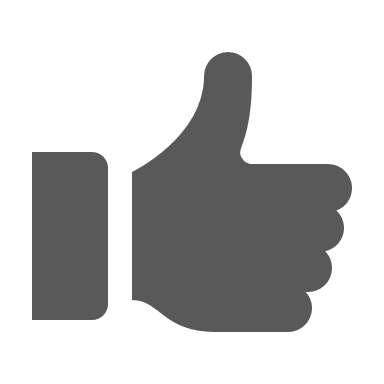 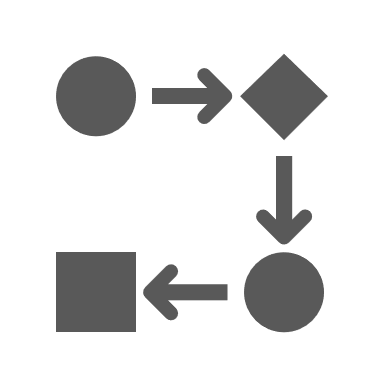 Pre-commencement activity
Engage with local GP Practice / PCN
GP practice briefing
Contractor implementation checklist
Step by step guide to prepare
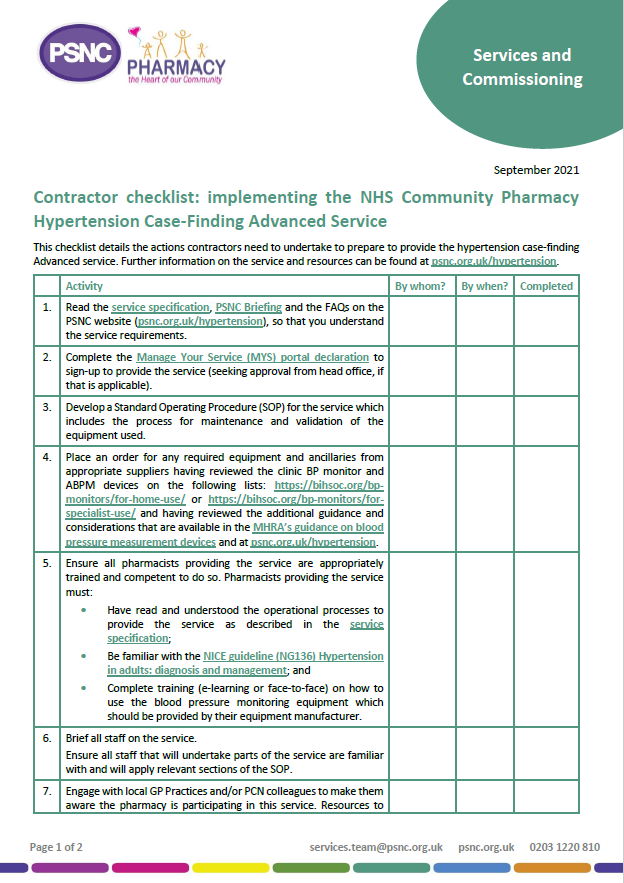 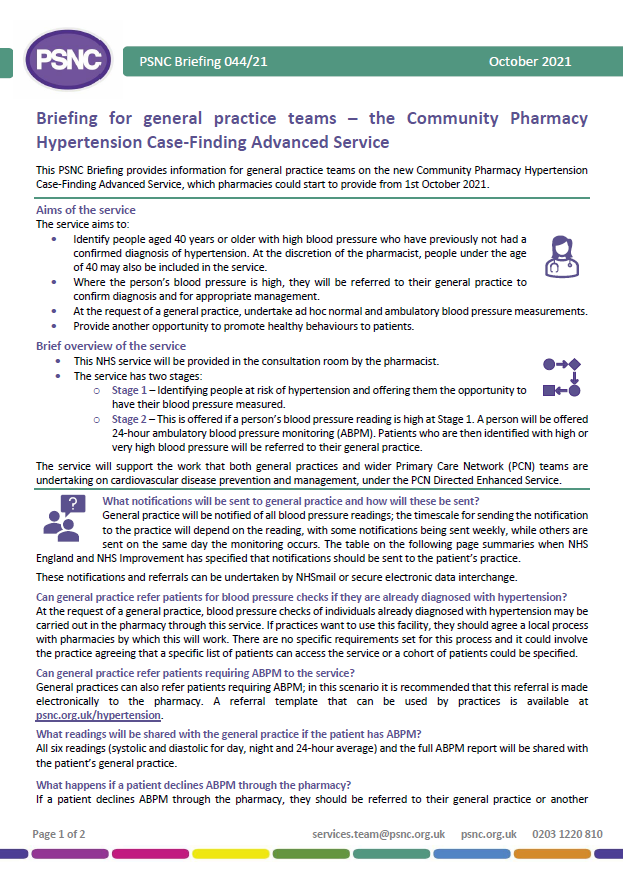 Patient eligibility
Inclusion criteria
Adults ≥ 40 years with no diagnosis of hypertension
By exception, < 40 years with family history of hypertension (pharmacist’s discretion)
Approached or self requested 35-39 years old (pharmacist’s discretion)
Adults specified by a general practice (clinic and ambulatory blood pressure checks)

Exclusion criteria
Unable to give consent
Under 40 years old
People who have their blood pressure regularly monitored by a healthcare professional

Additional consideration
Unable to support due to cuff size
Patient eligibility
GP referrals
Can refer patients for both normal BP checks and ABPM
Need a locally agreed process
No specific requirements for the process
ABPM referrals best done electronically
Template referral form available
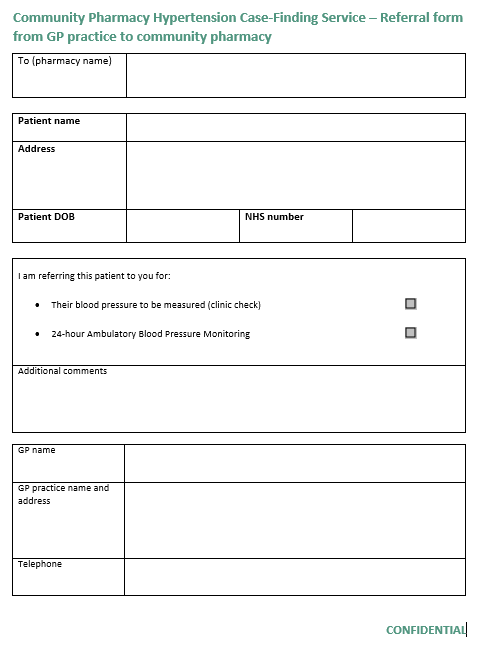 Providing the service
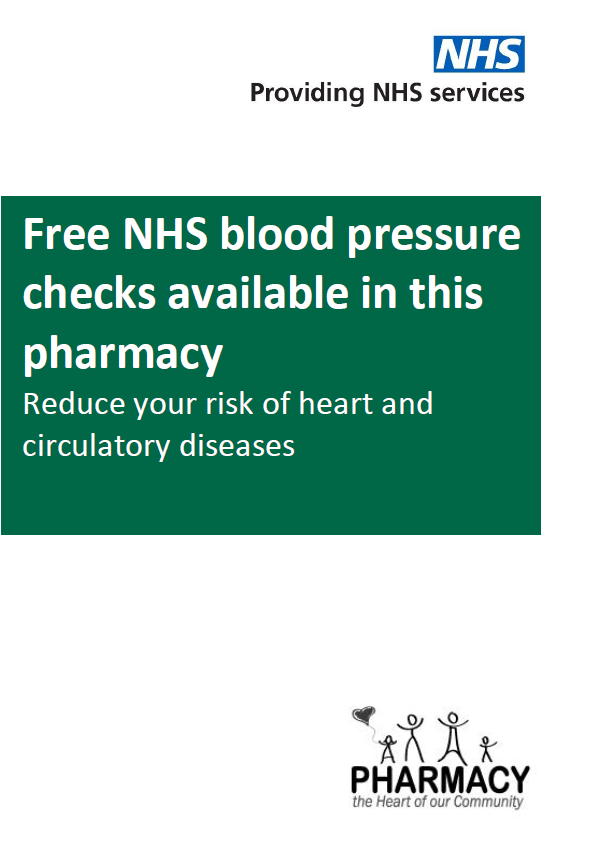 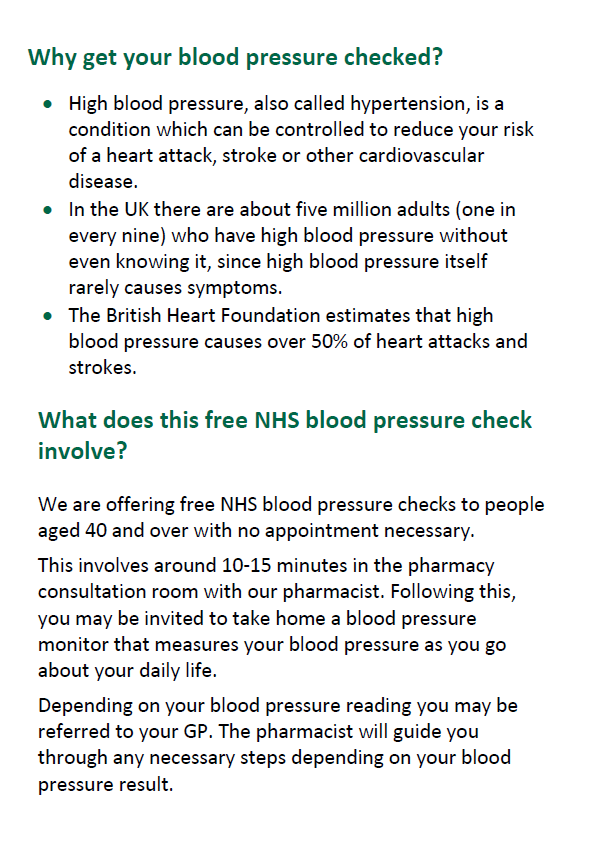 Promoting the service
Posters, leaflets, website
Patient advice
Consent is verbal
Off-site provision (with NHSE&I agreement)
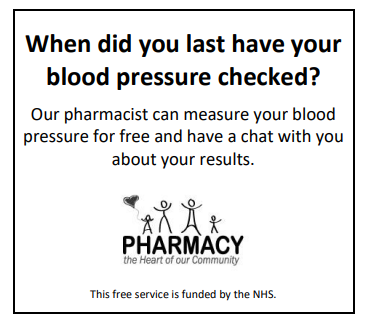 Providing the service – Clinic check
Take a BP reading in both arms
Measure BP in line with NICE guidance
Both readings <140/90mmHg
Both readings 140/90mmHg
One reading <140/90mmHg and the other reading 140/90mmHg
Take a third reading on the arm with the highest BP
Follow the service pathway
If NOT substantially different from the first reading from that arm, use the lower of the two readings
If substantially different from the first reading from that arm
Clinic Blood Pressure
Low blood pressure: 
90/60mmHg or lower
Normal blood pressure: 
between 90/60mmHg & 139/89mmHg
Take another reading in that arm and use the lower of the last two readings
High blood pressure: 
between 140/90mmHg & 179/119mmHg
Very high blood pressure: 
180/120mmHg or higher
Providing the service – Clinic check
Low blood pressure: 
90/60mmHg or lower
If BP monitor indicates irregular pulse refer directly to registered GP
Normal blood pressure: 
between 90/60mmHg & 139/89mmHg
Does patient experience symptoms?
Give advice on healthy behaviours
Provide BP reading to patient
Recommend further blood pressure check within 5 years, 
or 1 year if low BP or borderline
YES
NO
If patient is fainting or regularly feeling like they will faint, refer for same day GP appointment. 
If experiencing dizziness, nausea, or fatigue, advise  patient to see GP within 3 weeks.
Email results to GP in Weekly Summary email
END
END
Providing the service - ABPM
Provision
Loan arrangements - template loan agreement
Reset the ABPM
Fit the ABPM to the patient
Explain the functioning 
Confirm understanding
Explain not to get the ABPM wet
Arrange a follow up appointment

Failure to attend
Two attempts to contact (on separate occasions)
Notify GP practice and provide clinic BP reading
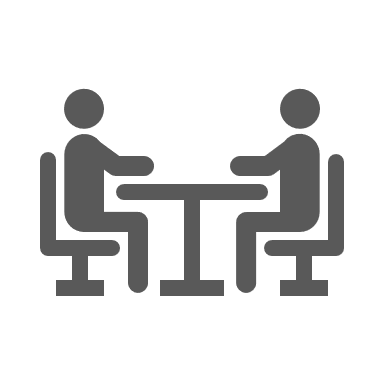 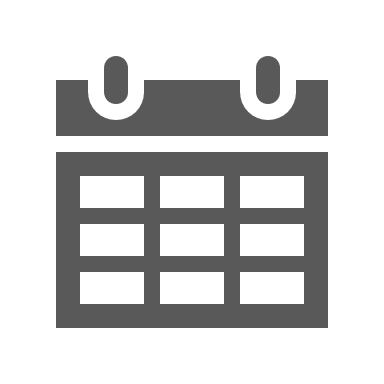 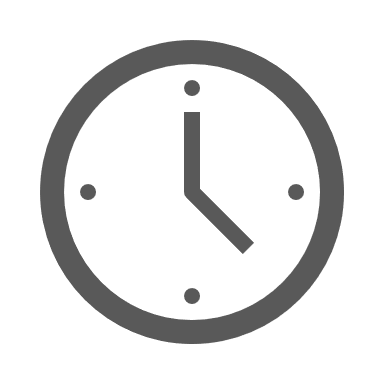 Providing the service - ABPM
Return and follow up
Retrieve consultation data
Record the average daytime, night-time and 24-hour blood pressure readings
Based on the average 24-hour reading, follow service pathway
GP practice notification to include all six readings (systolic and diastolic for day, night and 24-hour average) and the full ABPM report

Failure to attend
Make attempts to contact 
If no contact or return after 5 days:
Notify GP practice and provide clinic BP reading
Suspend 	service until the ABPM meter is retrieved or replaced
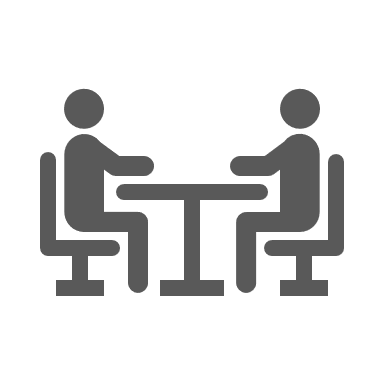 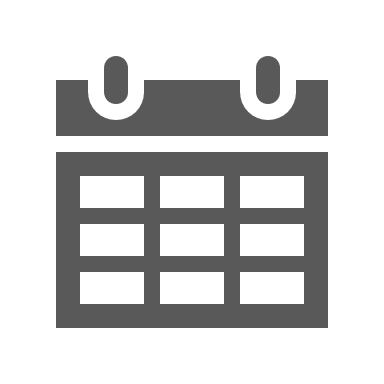 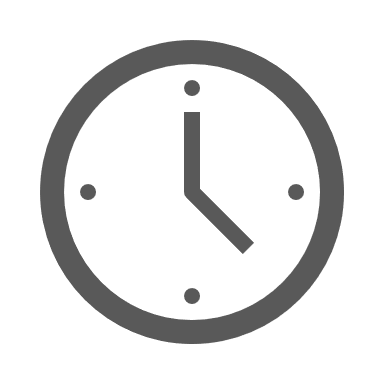 Providing the service - ABPM
Outcomes
Stage 1 Hypertension: 
Between 135/85mmHg and 149/94mmHg
Stage 2 Hypertension: 
150/95mmHg or higher
Normal blood pressure: 
between 90/60mmHg and 134/84mmHg
If Stage 2 indicated, refer for same day appointment  or A&E
Give advice on healthy behaviours
Provide BP reading to patient
Recommend further blood pressure check within 5 years 
or 1 year if low BP or borderline
If Stage 1 indicated, refer for appointment within 3 weeks
Call to book appointment and
email results to GP.
Unregistered:
Blood pressure result given to patient
Email results  / referral to GP
Email results to GP in Weekly Summary email
Provide information on how to register with a GP practice
END
END
END
END
Providing the service
Blood pressure readings
Leaflet to note results
 Healthy lifestyle advice
MECC mindset
Discuss lifestyle/behaviours
Consider local services that could support patients’ next steps
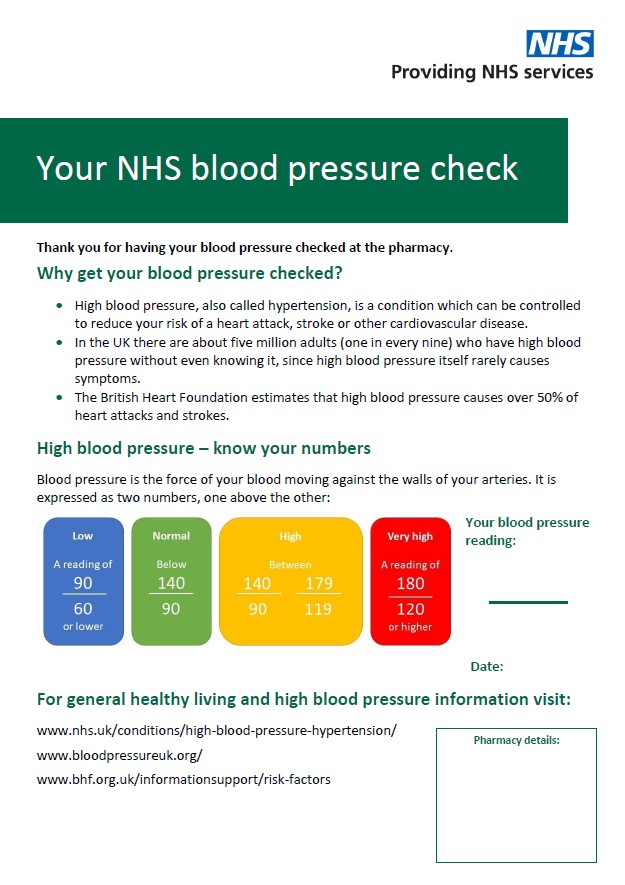 Providing the service
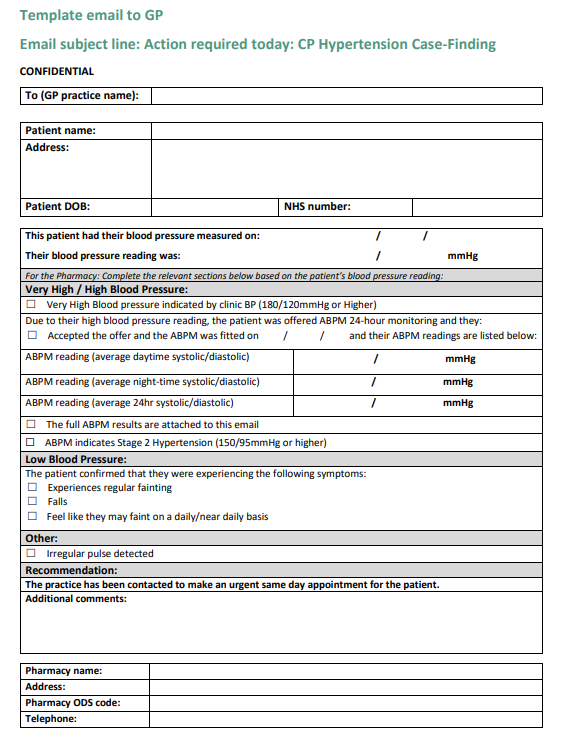 Communicating with GP practices
Service specification Appendix B 
Weekly summary & referral templates

Record keeping and data management
Currently no IT systems to support
Template clinical record form
Application programming interface (API) will be developed to simplify data management and claim submission in IT systems
Period of retention of clinical records determined by contractor
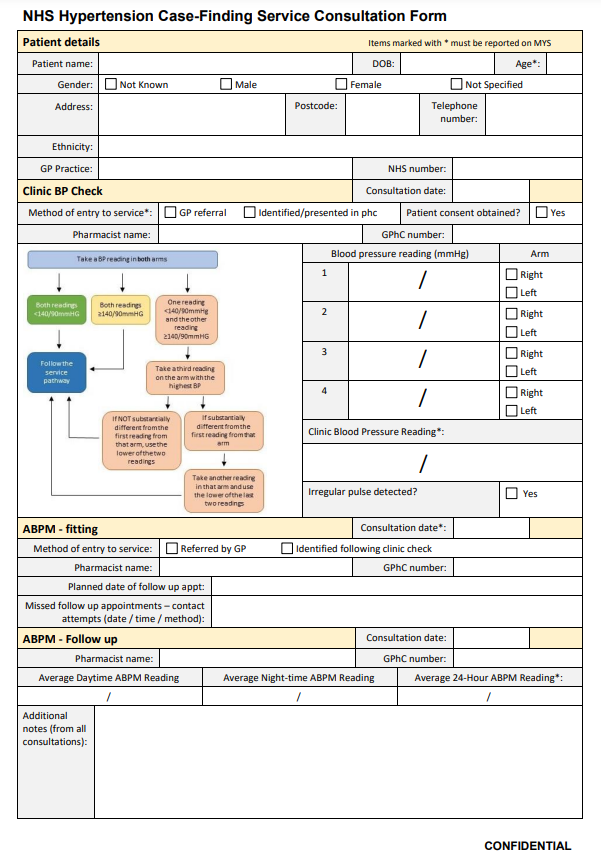 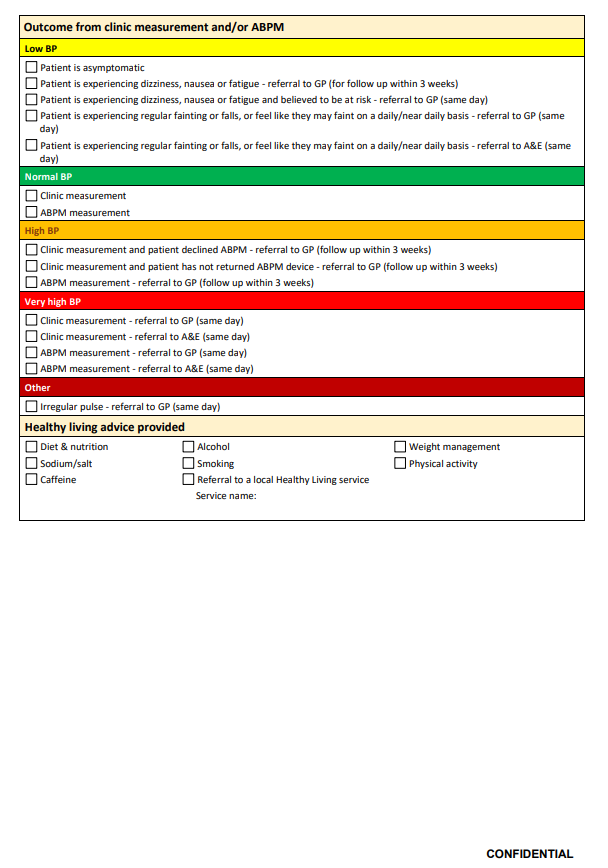 Funding and claiming payment
Set-up fee of £440
Fee for each clinic check of £15
Fee for each ambulatory monitoring of £45
Incentive fees for Years 3, 4 and 5 of the CPCF 5-year for achieving ABPM targets:
£1,000 will be available if 5 ABPM intervention are provided in 2021/22;
£400 for 15 ABPM interventions in 2022/23 and 
£400 for 20 ABPM interventions in 2023/24.
Incentive payments from outside the global sum
Incentive supports capital costs of equipment purchase
GP practice referrals paid at the same rates
Funding and claiming payment
Dataset to report to MYS for claims in Appendix C of service specification
Age of patient
Date of service provision
Clinic reading (systolic and diastolic)
If clinic reading, was this opportunistic or referred from a GP?
ABPM reading (average 24hr systolic and diastolic)
If ABPM, was this opportunistic or referred from a GP?
Report completed service provision only
Claim payment via the NHSBSA Manage Your Service (MYS) application
Claim month by the 5th of the month following completion. Later claims will not be processed
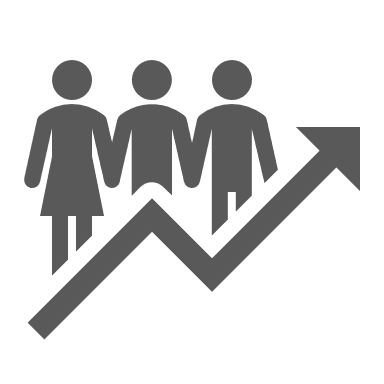 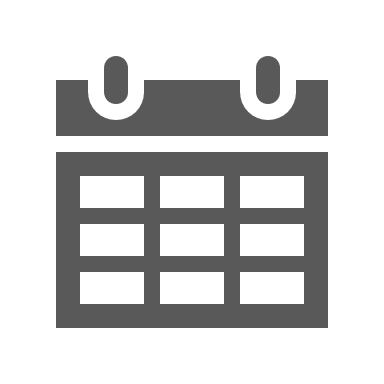 Working with Primary Care Networks
New PCN Directed Enhanced Service requirements commenced on 1st October 2021
Service supports CVD prevention and management work in GP practices & PCN
PCNs are seeking to improve diagnosis of hypertension
PCNs required to proactively work with community pharmacies on the case-finding service
Future requirement to support information exchange
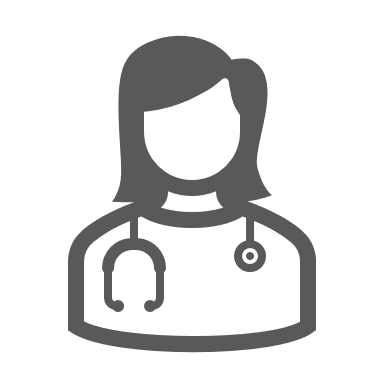 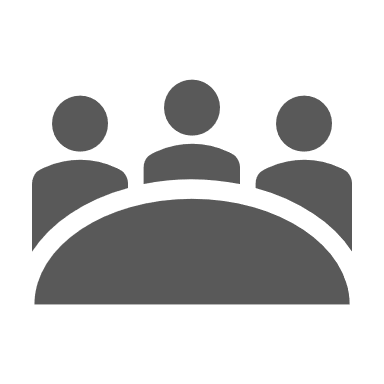 Key next steps
Contractors need to engage their local practices
Let them know when you are going to start providing the service
Share the GP practice team briefing PSNC Briefing 044/21 to help explain that you will be sending all results and some referral
Identify that this will help them with the CVD aspects of the PCN DES
Ask if they would like you to complete any BP measurements to support them and agree how they will let you know which patients
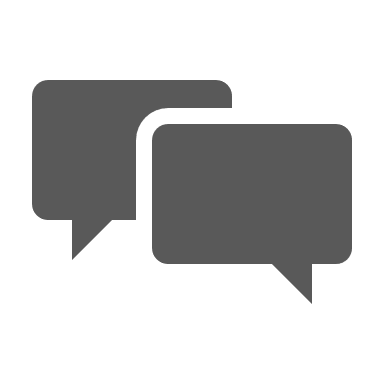 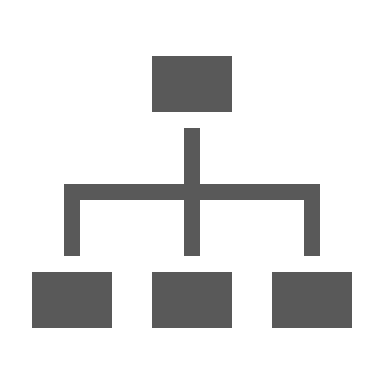 Questions
psnc.org.uk/hypertension
services.team@psnc.org.uk
Sign up to PSNC enews at
    psnc.org.uk/enews
@PSNCNews

Good luck with the service!
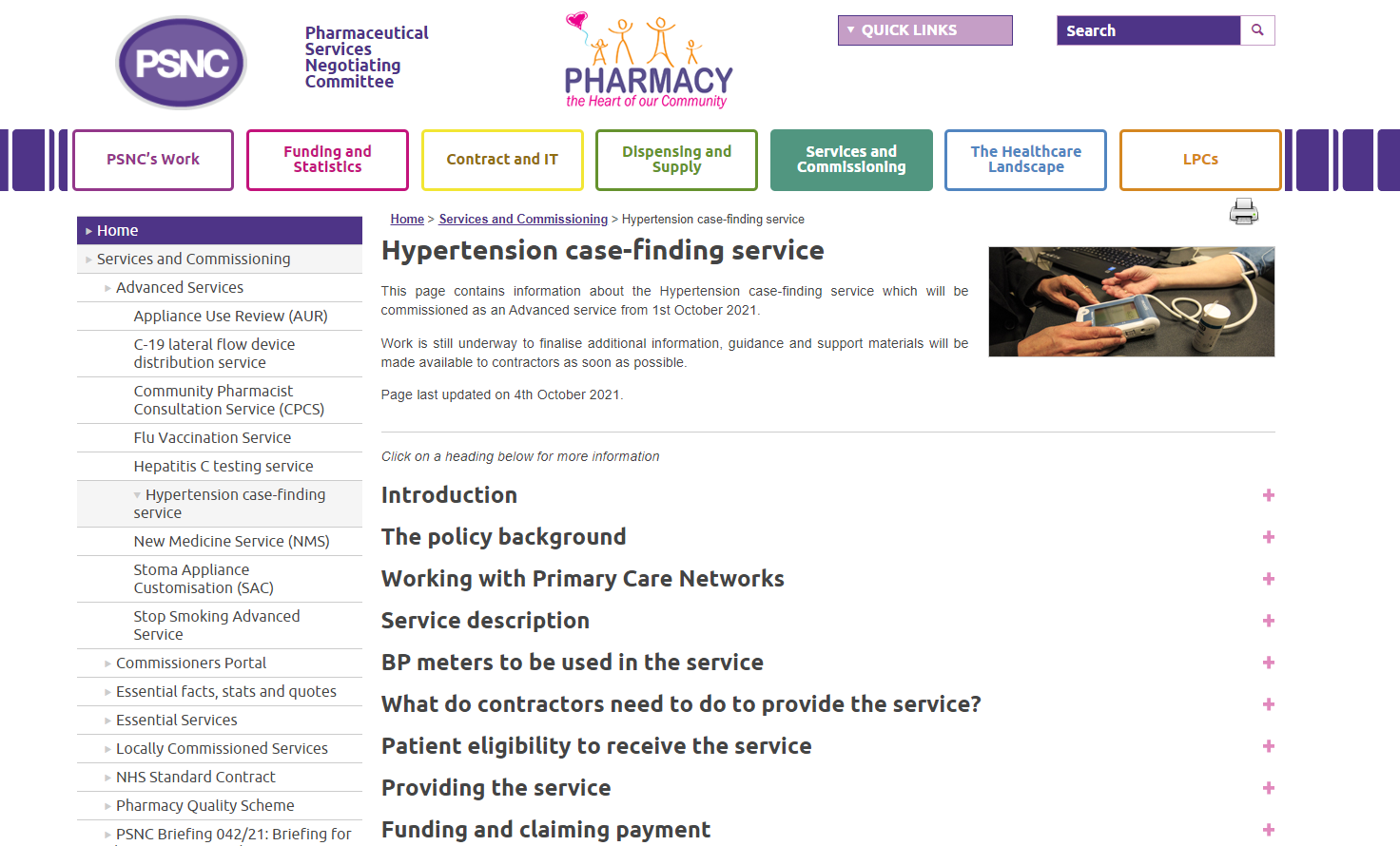